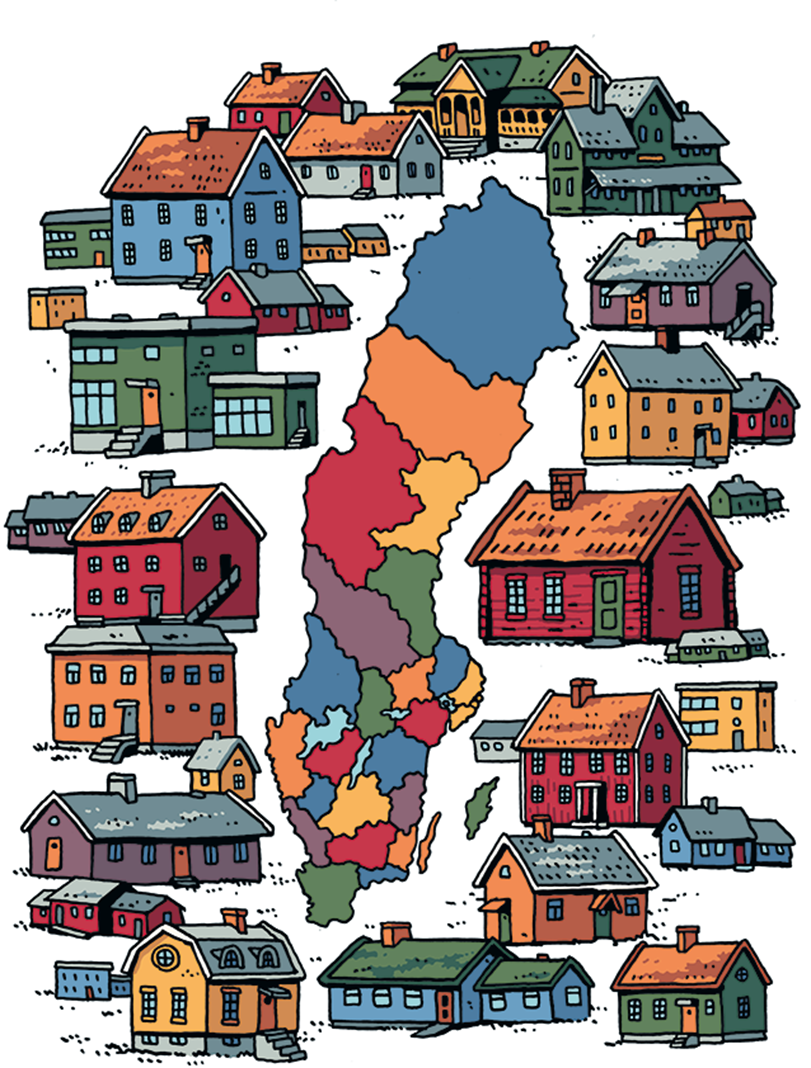 Verksamhetsplan 2024
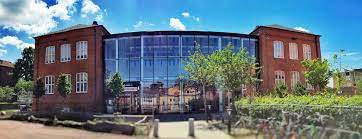 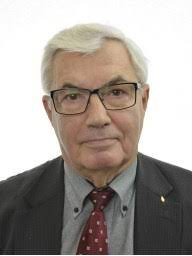 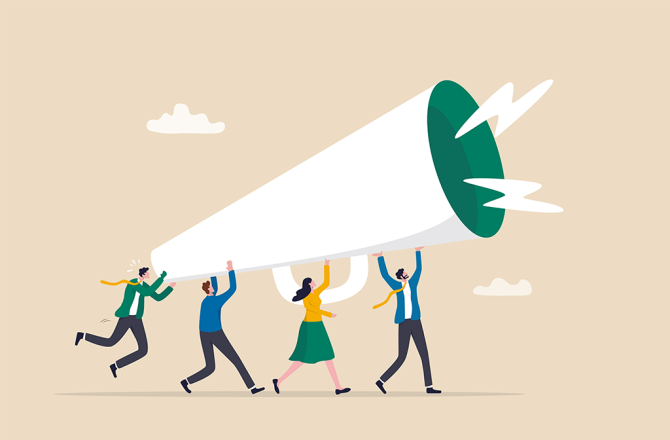 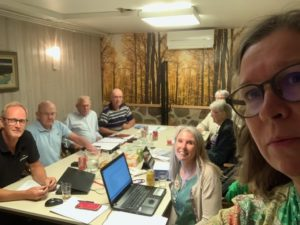 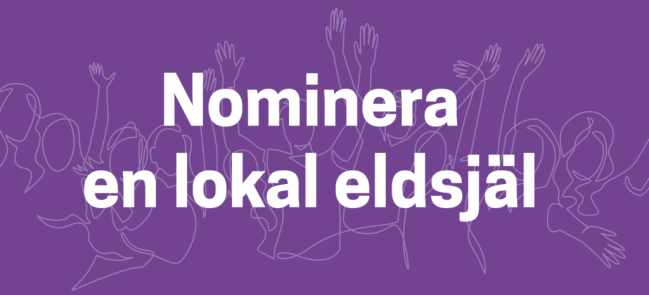 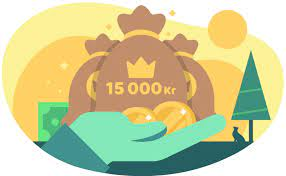 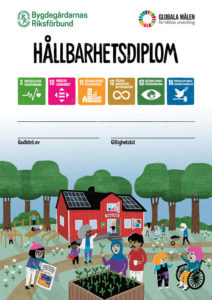 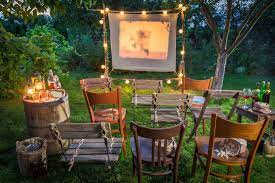 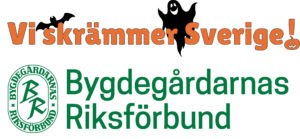